Poslovna aplikacija
Projektovanje arhitekture aplikacija, baze podataka i
interfejsa sistema i ažuriranje plana projekta
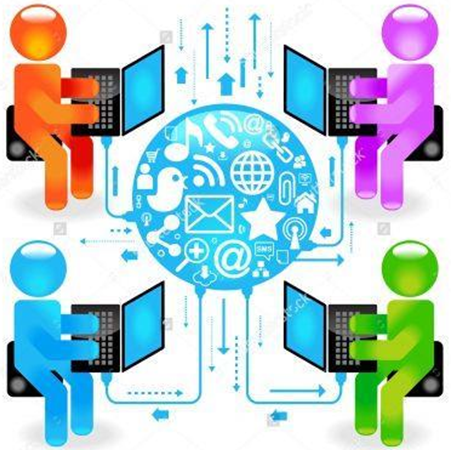 Arhitektura aplikacije
Arhitektura aplikacije ukazuje na tehnologije koje će se koristiti kod  implementacije informacionog sistema. Teme koje treba razmotriti su:
stepen distribuiranosti informacionog sistema;
distribuiranje baze podataka;
informacione tehnologije za sve softvere koje se razvijaju u kući;
integracija i kastomizacija kupljenog softvera;
tehnologija koja će se koristiti za interfejs sa drugim sistemima.
Klijent/server sistem
Današnji informacioni sistemi su uglavnom distribuirani. 
Klijent/server sistem je distribuirano rešenje gde su prezentacija, logika  prezentacije, aplikaciona logika, manipulacija podacima i slojevi podataka,  distribuirani između klijent PC-ja i jednog ili više servera. 
Logika aplikacije  je podeljena između klijenta i servera tako da obezbedi optimalno  korišćenje resursa. 
Na primer, prezentacija podataka i provera ulaznih  podataka su sastavni deo klijent-aplikacije, dok se rukovanje podacima, u  smislu njihovog fizičkog smeštaja i kontrole pristupa, vrši na serveru.
Serveri
Sever baze podataka – hostuje jednu ili više deljenih baza poda-  taka, izvršava sve naredbe i servise baze podataka. Na njima mogu  biti instalirani Oracle, Microsoft SQL Server, IBM DB2 ili drugi.
Transakcioni serveri – osiguravaju da su sve promene na bazi  podataka za jednu poslovnu transakciju uspešno obavljene ili su  otkazane. Primeri su Microsoft Transaction Server, BEA Tuxedo  ili IBM CICS i dr.
Serveri
Aplikacioni serveri – izvršavaju aplikacionu logiku i servise. Komunicira kao front end sa klijentima zbog prezentacije i back end  sa serverima baze podataka radi pristupa i ažuranja podacima. 
Web server – hostuje Internet ili intranet Web sajtove. Komunicira i sa klijentima kako bi im prosledio dokumenta (HTML formata) ili podatke (XML formata). Pojedini Web  serveri su posebno projektovani da hostuju e-commerce aplikacije  koje podržavaju elektronsku trgovinu.
Klijent/server sistem
Klijent/server sistemi sa troslojnom arhitekturom (three-tier architecture)  predstavljaju sisteme sa tri, u velikoj meri, nezavisna podsistema:
podsistem za interakciju sa korisnikom (implementira funkcije  korisničkog interfejsa);
podsistem za implementaciju osnovnih funkcija sistema (implementira tzv. "poslovnu logiku");
podsistem za rukovanje podacima, gde se pre svega misli na sistem  za upravljanje bazama podataka.
Elementi troslojne arhitekture
Odnos ova tri podsistema pokazuje da ne  postoji direktna veza između podsistema za interakciju sa korisnikom i  podsistema za rukovanje podacima. Zbog ovakvog međusobnog odnosa,  ovi podsistemi se nazivaju i slojevi.
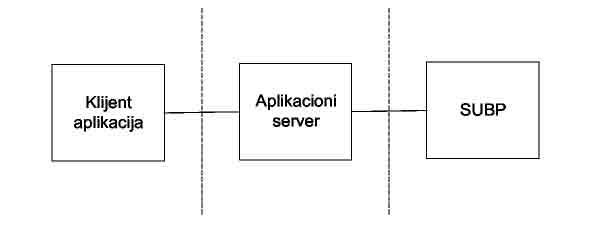 Stepen distribuiranosti IS
Široka prihvaćenost World Wide Web-a uticala je na pojavu Web čitača (komunikacija sa korisnikom),
Sa druge strane, npr., Java programi (u formi apleta) se ugrađuju u Web stranice, 
Nezavisno od konkretne ﬁzičke platforme klijenta (dovoljan je Web čitač sa podrškom za Javu), takve klijent aplikacije se na mreži automatski distribuiraju i instaliraju.
Troslojne arhitekture informacionih sistema podrazumevaju oslanjanje na standarde gde su najčešće u pitanju sistemi zasnovani na Internet tehnologijama. Oslanjanje na standarde omogućava integraciju informacionih  sistema heterogenih u pogledu korišćene hardverske i softverske opreme.
Na primer, računarska mreža ovakvog sistema može biti zasnovana na TCP/ IP familiji protokola (serveri u mreži mogu biti od različitih proizvođača).








Moguća arhitektura višeslojnih sistema
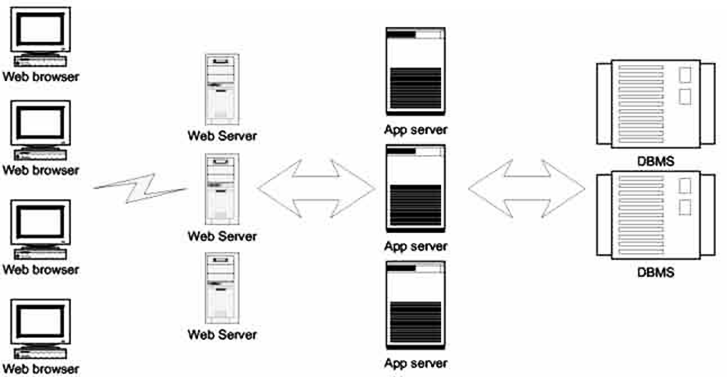 Baza podataka
Baza  podataka - pravovremno dobijanje kvalitetnih informacija na svim nivoima odlučivanja (eﬁkasnost organizacije). Neophodno je detaljno poznavati  poslovanje cele organizacije (ne samo izolovanih delova).
Proces projektovanja baza podataka se sastoji od faza:
Analiza sistema i zahteva korisnika – cilj je izrada poslovnog  modela sistema (Business Model) koji predstavlja model procesa. 
Speciﬁkacija aplikacija – u ovoj fazi se izrađuju detaljne speciﬁkacije aplikacija. Kod OOM koriste se slučajevi korišćenja, sistemski  dijagrami sekvenci i dijagrami aktivnosti.
Baza podataka
Izrada konceptualnog modela – konceptualni model je model  realnog sistema (celokupan informacioni sadržaj  baze podataka). Kod  objektno-orijentisanog pristupa, za prikaz konceptualnog modela  koristi se dijagram klasa.
Logičko projektovanje baze podataka – predstavlja transformaciju konceptualnog modela u opis baze podataka u jeziku za  opis (DDL) konkretnog DBMS-a. Pojedini CASE alati sadrže ovu  mogućnost transformacije modela objekti veze ili dijagrama klasa  u relacioni model.
Fizičko projektovanje baze podataka – podrazumeva projektovanje interne, ﬁzičke strukture baze podataka, na osnovu  logičkog modela i speciﬁkacija svih aplikacija.
Distribuiranje baze podataka
Implementacija i podešavanje – Baza podataka se imlementira  u konkretnom DBMS-u, a zatim se prate performanse sistema,  izmene u aplikacijama i logičkoj strukturi baze i vrši odgovarajuće  podešavanje ﬁzičke strukuture.
Projektovanje aplikacija – na osnovu speciﬁkacije aplikacija i  logičkog modela baze podataka u konkretnom DBMS-u obavlja  se projektovanje aplikacija. Za  objektne sisteme standardno se primenjuje jedinstveni proces razvoja  softvera (Th eUniﬁed Software Development Process).
Implementacija i održavanje – podrazumeva kodiranje, testiranje i uvođenje aplikacija. Održavanje aplikacija podrazumeva  promene u aplikacijama, a ponekad i u logičkom modelu baze  podataka .
Baza podataka
Izučavanju baze podataka sa dva aspekta:
modeli podataka – teorije pomoću kojih se speciﬁkuje i projektuje neka konkretna baza podataka ili IS. 
sistemi za upravljanje bazom podataka (DBMS) – softverski sistem koji kreira, pristupa,  upravlja, kontroliše, čuva i pretražuje podatke. 
Osnovne komponente DBMS-a su:
Fizička baza podataka
Sistem za upravljanje skladištenjem podataka 
Upravljanje transakcijama i oporavkom – obezbeđuje konzistentnost baze podataka u konkurentnoj obradi podataka i pri veoma  ozbiljnim otkazima sistema.
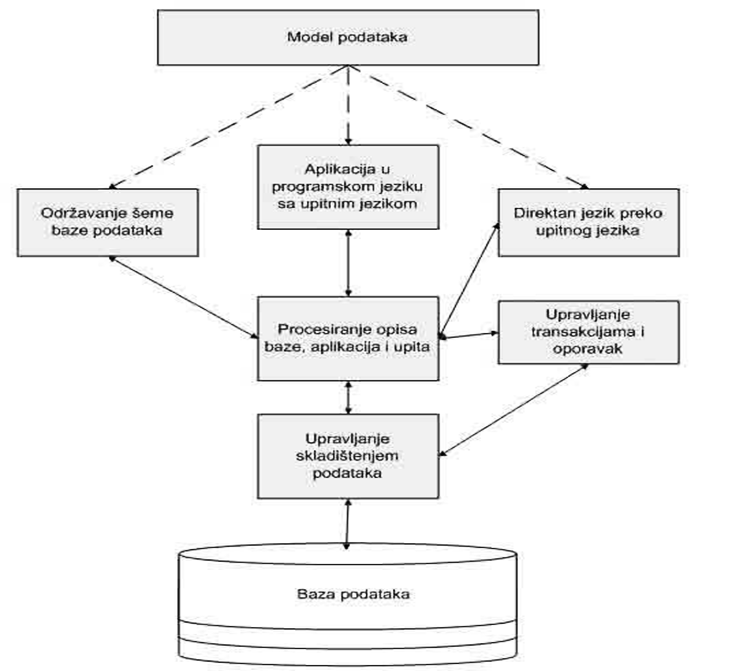 Održavanje šeme baze podataka - dizajn baze podataka se  opisuje modelom šeme baze podataka. 
Podšema – ulazi u DBMS su upiti i aplikacije i šema baze podatka.
Baza podataka
DBMS je tronivovske arhitekture koja ima sledeće nivoe:
Eksterni dizajn - predstavljanje podataka,  koje odgovara zahtevima nekog korisnika ili programima. To je  apstraktan prikaz određenog dela baze podataka, koji je relevantan  za određenog korisnika.
Konceptualni nivo - apstraktni globalni  logički pogled na bazu podatakao(buhvaćene sve vrste  objekata, njihovi atributi i međusobne veze). 
Fizički ili interni pogled na podatke - opis ﬁzičke organizacije  podataka.
Baza podataka
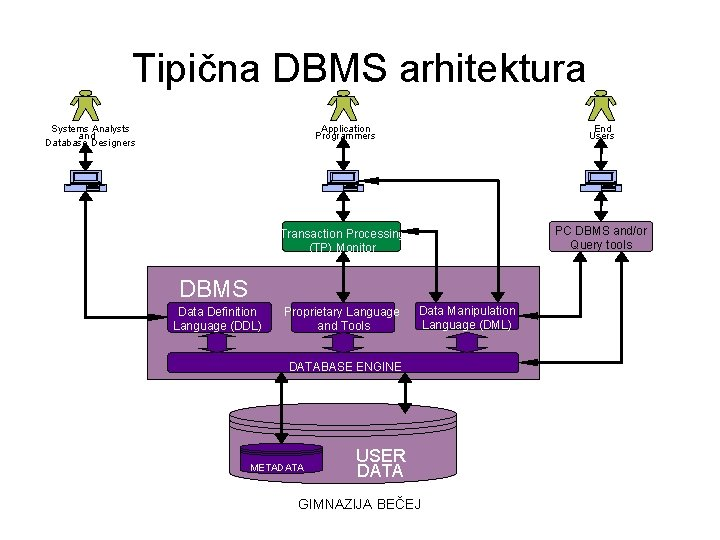 Baza podataka
Cilj razvoja objektnih DBMS-a je da se preuzmu i druge bitne karakteristike objektno-orijentisanog razvoja i objektno-orijentisanih programskih  jezika.
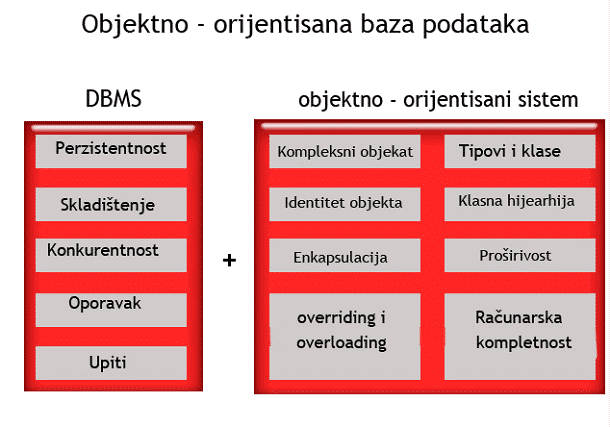 Osnovna karakteristika objektnih DBMS-a je integracija objektno-orijentisanih jezika i funkcija DBMS-a.
Osnovni elementi arhitekture objektnih DBMS-a
OBJEKTNI MODEL - objekat se deﬁniše kao entitet koji je sposoban da čuva svoja stanja i koji okolini stavlja na raspolaganje skup operacija za stanja pristupa.
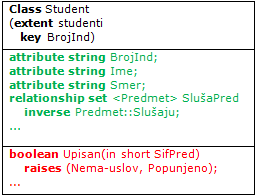 Stanje objekata se predstavlja vrednostima njegovih atributa i veza sa drugim objektima u sistemu. Ponašanje  sistema se opisuje preko skupa operacija koje objekat izvršava ili  se nad njim izvršavaju. 

Primer objektnog modela
Osnovni elementi arhitekture objektnih DBMS-a
OBJEKTNI SPECFIKACIONI JEZICI – pod speciﬁ kacijom se podrazume-  vaju eksterne karakteristike, vidljive korisniku kao što su: operacije  koje mogu biti pozvane, osobine kojima se može pristupiti i izuzeci  koji se mogu dogoditi pri izvođenju operacija. Speciﬁ kacija tipa se  daje preko koncepta interfejsa ili preko koncepta klase. 
OBJEKTNI UPITNI JEZIK – OQL (Object Query Language) je namenjen  objektnom modelu. Upiti napisani u OQL-u mogu da vrate objekte  čiji tipovi odgovaraju skupu tipova u objektnim programskim  jezicima.
POVEZIVANJE JEZIKA (language binding) – povezivanje jezika baze  podataka i objektnih programskih jezika.
Baza podataka
Aktivni sistemi - imaju mehanizme za prepoznavanje  situacija i za automatsko pokretanje odgovarajućih procedura kao reakcija na nastale situacije. Kod ovih sistema nema potrebe za programom za periodično ispitivanje stanja, jer ga menja pravilo u jedinstvenoj bazi pravila i podataka. Pravila u aktivnim bazama podataka su poznata kao  ECA (Event-Condition-Action) produkciona pravila. 
Pasivni sistemi - pamte logičku  šemu i podatke, dok složeniji uslovi integriteta i pravila poslovanja se  realizuju aplikativnim programima. Kod pasivnih baza podataka čuvaju se samo podaci o trenutnom broju proizvoda kojima se raspolaže.
Baza podataka
Trigeri su speciﬁčna vrsta ECA pravila. Događaj je operacija ažuriranja baze podataka, uslov je proizvoljni SQL predikat, a akcija je sekvenca SQL naredbi. Sekvenca SQL naredbi se izvršava samo ako je detektovan događaj i ako je uslov  zadovoljen (true). 
Trigeri mogu biti kategorizovani na više načina:
trigeri mogu da se pozivaju neposredno pre (BEFORE) ili neposredno posle (AFTER) izvršavanja SQL naredbe;
u zavisnosti od toga koji od tri tipa operacija ažuriranja baze predstavlja događaj koji izaziva pokretanje trigera, mogu biti INSERT,  UPDATE ili DELETE trigeri;
triger se može izvršiti jednom za operaciju ažuriranja koja ga  pokreće ili jednom za svaki red koji je ažuriran operacijom koja  pokreće triger. U skladu sa time razlikuju se trigeri koji se pokreću  na nivou naredbe i oni koji se pokreću na nivou reda.
Baza podataka
Tehnike koje se najčešće koriste za optimizovanje pristupa:
Indeksiranje podataka – indeks je uređena lista redova  u tabeli koju DBMS može da koristi kako bi ubrzao operacije  pretraživanja. Indeks je struktuiran kao stablo i održava sortiranu listu određenog skupa podataka. Upiti (query) koji se izvršavaju nad indeskiranim podacima su mnogo brži i eﬁkasniji. DBMS koristi  indekse kako bi brzo vodio upit do direktne lokacije zahtevanih  podataka. Koristiti se dva tipa indeksa i to klasterovani i  neklasterovani indeksi.
Particionisanje podataka – kada je broj zapisa u tabeli toliko  velik da usporava pristup podacima, onda je neophodno izvršiti  particionisanje tabele.
Normalizacija podataka – podrazumeva poboljšanje logičkog  modela baze podataka kako bi se eliminisali dupli podaci u  bazi.
Baza podataka
Važan korak u planiranju baze podataka je integritet podataka koji  obezbeđuje tačnost i konzistentnost podataka. Tri tipa integriteta podataka u bazama podataka:
integritet domena (domain integrity) – određuje skup validnih  vrednosti podataka za kolonu i određuje da li su dozvoljene null  vrednosti.
integritet objekta (entity integrity) – zahteva da svaki red u tabeli  ima jedinstveni identiﬁ kator, tj. vrednost primarnog ključa.
referencijalni integritet (referential integrity) – osigurava da se  veze između primarnog i spoljnjeg ključa uvek održavaju. Razma-  tra se šta treba da se uradi ukoliko primarni ključ mora da bude  izmenjen ili obrisan.
validacija podataka (data validation)
Bezbednost sistema
Tokom svih faza razvoja sistema treba preduzimati odgovarajuće  mere bezbednosti (po fazama MSF procesnog modela).
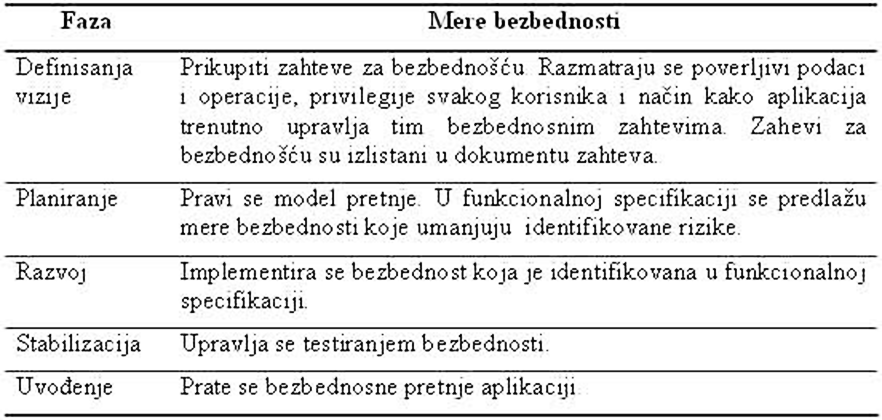 Bezbednost sistema
Tipične slabe tačke sistema su:
slabe šifre (weak passwords) 
nepravilno konﬁgurisan softver (misconﬁgured software) 
prenos nekriptovanih podataka (unencrypted data transfer)
buﬀer overﬂow 
ubacivanje koda (code injection)
Projektovanje bezbedne aplikacije
Prvi korak kod projektovanja bezbedne aplikacije je pisanje sigurnog  koda. 
Kôd koji pristupa samo memoriji za koju je autorizovan je bezbedan kôd (type-safe code). Na primer, bezbedan kôd ne  pristupa vrednostima privatnih polja drugih objekata.
Drugi način je potpisivanje koda (code signing) čime  se osigurava autentičnost i integritet koda. 
.NET Framework podržava  autentične digitalne sertiﬁkate (authenticode digital certiﬁcates) i potpise  sa jakim imenom (strong name signatures).
Faza planiranja
Na projektovanje rešenja utiče:
Skalabilnost
Raspoloživost
Pouzdanost
Performanse
Interoperativnost
Globalizacija i lokalizacija.
Faza razvoja rešenja
Razvojni tim koristi dokument tehničke  speciﬁkacije:
pregled arhitekture – opisuje se arhitektura koja će biti implementirana rešenjem;
objektni model – opisuje model objekata rešenja;
interfejsi – sadrži kôd i detalje svakog interfejsa u rešenju;
kôd – opisuje operacije svakog metoda u rešenju;
kodovi greške – opisuje kodove greški koji se koriste za rukovanje  greškama u rešenju;
praćenje grešaka – opisuje kako će se različite greške pratiti i upravljati;
konﬁguracija – opisuje kako će rešenje biti registrovano na destinacionim računarima.
dokumentacija podrške – npr., funkcionalna speciﬁkacija i dr.
Faza uvođenja rešenja
Faza uvođenja uvodi rešenje u proizvodno okruženje.
Dva glavna zadatka u fazi stabilizacije su:
Testiranje rešenja – tim implementira planove testiranja koji su  kreirani tokom faze planiranja i koji su testirani tokom faze razvoja;
Vođenje pilot rešenja – tim testira pilot rešenje sa aktuelnim korisnicima i na realnim scenarijima.
Proces testiranja
Testiranjem se potvrđuje da su komponente rešenja ispunile planirane ciljeve projekta u  predviđenom roku i sa odgovarajućim kvalitetom. 
Kreiranje kriterijuma uspešnosti uključuje deﬁnisanje uslova pod kojim će predloženo rešenje dostići ciljeve. 
Na primer, „Sveukupno zadovoljstvo klijenta sa novim modulom za obradu porudžbina na Web sajtu,  biće najmanje 82%“. Ponekad se kriterijumi uspešnosti nazivaju indikatori  ključnih performansi (Key Performance Indicators - KPI).
.
Vođenje pilot rešenja
Primarna svrha pilot rešenja je da pokaže da projekat radi u proizvodnom okruženju kao što se i očekivalo i da ispunjava organizacione zahteve. Sekundarna svrha je da se pruži šansa razvojnom timu da  poboljšaju proces razvoja.
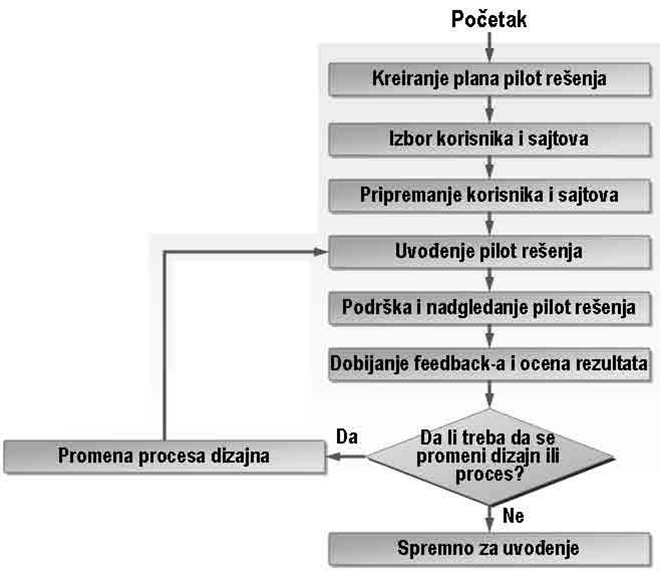 Pilot je prilika korisnicima da pruže povratnu informaciju o tome kako  rade funkcionalnosti rešenja što ujedno pomaže timu u određivanju nivoa  podrške koji je neophodan nakon potpunog uvođenja rešenja u sistem.
Uvođenje rešenja u proizvodno okruženje
Planiranje uvođenja 
Projektni tim poboljšava  i ažurira sledeću dokumentaciju:
dijagrami uvođenja (deployment diagrams);
plan testiranja (test plan);
plan bezbednosti (security plan);
backup plan;
plan za analiziranje performansi i upotrebe sistema;
plan za rukovanje logovima i drugi administrativni zadaci;
plan oporavka od štete (disaster recovery plan);
plan poslovne kontigencije (business contingency plan);
informacije o obučavanju – tim mora da osigura da je osoblje  adekvatno obučeno za održavanje i ažuriranje rešenja;
Uvođenje rešenja u proizvodno okruženje
Uvođenje komponenti – kao što su: ruteri, serveri  baza podataka, mail ruteri, serveri za udaljeni pristup, lokalni ruteri, fajl serveri, klijentske aplikacije i dr. Uvođenje  komponenti podrazumeva izbor odgovarajuće strategije uvođenja, izvršavanje uvođenja i korišćenje sistema od strane korisnika.
Period zatišja – započinje kada se završi faza uvođenja. Period  zatišja od 15 do 30 dana je neophodan da bi se generisali statistički  podaci.
Transfer projekta – podrazumeva prenošenje operacija i funkcija  podrške na osoblje.
Završne aktivnosti – podrazumeva praćenje zadovoljstva klijenta,  pripremanje završnog izveštaja, završni pregled projekta i dobijanje  odobrenja od klijenta.
Hvala na pažnji!
Pitanja?
violeta.dimic2015@gmail.com